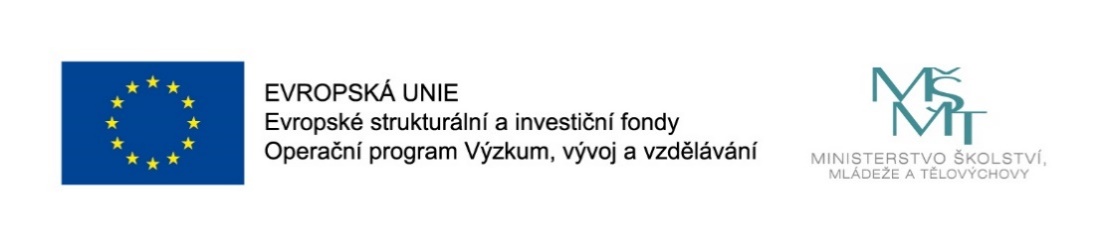 POZVÁNKA NA SPOLEČNÉ SETKÁNÍ PRACOVNÍCH SKUPIN PROJEKTU MAP  III ORP OTROKOVICE
Kdy: 16. 10. 2023 od 14 -16 hod
Kde: Otrokovická BESEDA, bar I. patro
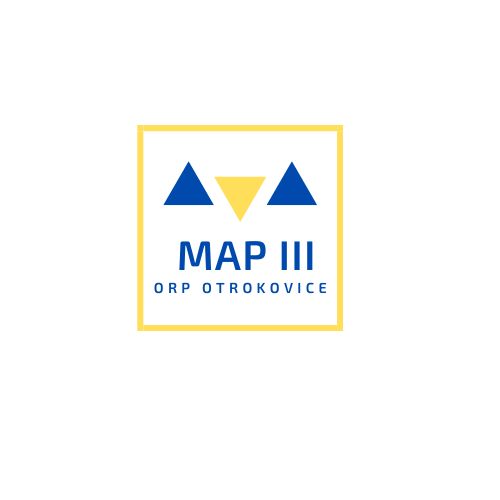 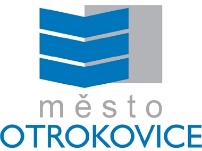 Projekt „MAP III ORP Otrokovice“, registrační číslo CZ.02.3.68/0.0/0.0/20_082/0023109 je spolufinancován Evropskou unií.
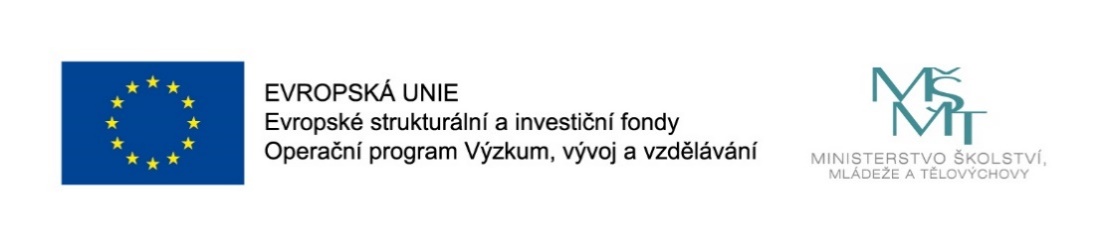 VÍTÁME VÁS NA DRUHÉM SPOLEČNÉM SETKÁNÍ PRACOVNÍCH SKUPINPROJEKTU MAP III ORP OTROKOVICE
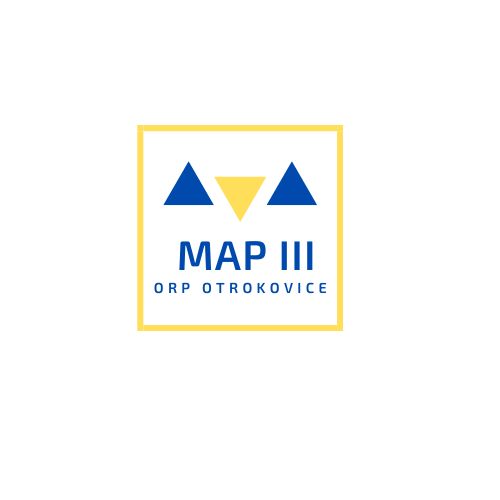 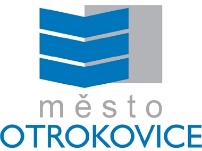 Projekt „MAP III ORP Otrokovice“, registrační číslo CZ.02.3.68/0.0/0.0/20_082/0023109 je spolufinancován Evropskou unií.
PROGRAM
Základní informace o činnosti projektu MAP III  ORP Otrokovice
Aktualizace dokumentace MAP 
Předávání informací napříč skupinami
[Speaker Notes: Na základě Postupů projektu MAP III OP VVV -  Metodiky tvorby místních akčních plánů v oblasti vzdělávání, je nutné aktualizovat a schválit veškeré dokumenty viz. program ŘV: schvalování dokumentace MAP III ORP Otrokovice.]
Základní informace o projektu MAP III ORP Otrokovice
Aktualizace dokumentace MAP
Strategický dokument
Krátké představení projektu MAP III ORP Otrokovice
Projekt MAP III je přechodem mezi programovými obdobími a přípravou pro implementační aktivity MAP IV. 
Smyslem MAP je naplánovat užitečné lokální aktivity financované z nejrůznějších finančních zdrojů (IROP, OP JAK a dalších). 
MŠMT uvádí, že bude dle MAP plánovat výzvy v OP JAK, včetně nastavení „šablon“. 
Koordinace podpory z IROP – prokázání souladu se strategickým rámcem. 
Aktualizace Strategického dokumentu MAP III ORP Otrokovice a propojení se strategií města
Finanční rozpočet
Celková částka dotace: 1802 483,90 Kč
Přímé náklady: 1 287 488, 50 Kč
Paušál: 514 995,40 Kč

Finanční spoluúčast: 90 124,20 Kč
Setkávání pracovních skupin
Další pracovní setkání budou realizována od února 2023
Tři setkání se uskuteční v tomto školním roce, zbylé dvě v následujícím školním roce.
Vždy Vám bude předem zaslána pozvánka
Vzhledem k nízkému počtu účastníků prosíme o včasnou omluvu neúčasti (bude dohodnut nový termín).
Setkání proběhnou na MěÚ Otrokovice (ev. na škole)
Časová dotace 50 h/projekt/osoba (tj. 10 h/setkání)
Zpracovávat výkazy práce
[Speaker Notes: V rámci aktivit projektu budeme realizovat setkání na určité, spolu pořadatelskou školou zvolené, téma na jednotlivých školách ORP Otrokovice. Pozvání budete nejen vy, ale všichni pedagogové. Pokud bude vybrané téma korespondovat s náplní některé PS, bude se setkání brát jako realizace PS. V takovém případě se předem dohodneme na zpracování drobného výstupu (např. zápis s doporučením dalšího využití dobré praxe v MAPu IV;)

Říct, že poslední setkání bude opět společné.]
Náplň pracovních skupin
Aktualizace dokumentace MAP:
Strategické části
Analytické části
Akčních plánů

Výměna zkušeností a odborných znalostí, které vedou k rozvoji dané oblasti a k rozvoji potenciálu každého žáka.
Řešit, jak začlenit oblast digitální gramotnosti do výuky.
Spolupracovat s leadery/experty.
Přinášet návrhy na implementační aktivity do projektu MAP IV.
Povinné výstupy
Velké výstupy
Dílčí výstupy
Aktualizované složení ŘV MAP 
Aktualizovaný Status a Jednací řád ŘV MP 
Aktualizovaný seznam PS a jejich členů 
Aktualizovaná organizační struktura schválená ŘV 
Aktualizovaná identifikace dotčené veřejnosti 
Aktualizovaný komunikační plán 

Seznam místních lídrů 
Návrhy aktivit spolupráce nastavující rovné příležitosti a podmínky ke vzdělávání 
Aktualizovaná analytická část 
Aktualizovaná strategická část + dohoda o prioritách 
Realizovaná spolupráce s KAP 
Realizovaná spolupráce s projektem SRP
Strategický rámec do roku 2025+
Akční plány 2023, 2024 a 2025+
Závěrečná evaluační zpráva
Bez projektů, které realizovalo město Otrokovice v partnerství se školami a obcemi, by získané finanční prostředky pro školy byly výrazně nižší. 

MAP III je vstupní bránou do implementačního projektu MAP IV.
Děkujeme za pozornost